https://www.remind.com/join/kowboy27
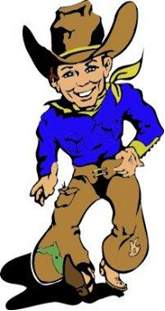 Welcome class of 2027!Remind sign up
New Student Orientation
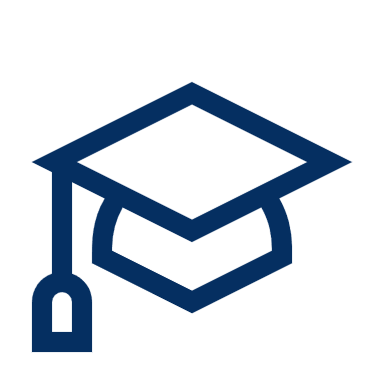 Inspiring all learners to reach their highest potential as responsible, productive citizens.
WELCOME TO Osceola HIGH SCHOOL
Goals for Today:

Introduce counseling team
Diploma options
Graduation Requirements
GPA CALCULATION
Post secondary plan
Academic Programs (AP, AVID, de, cte)
9th grade Sample schedules
Athletics and Clubs 
9th grade tips
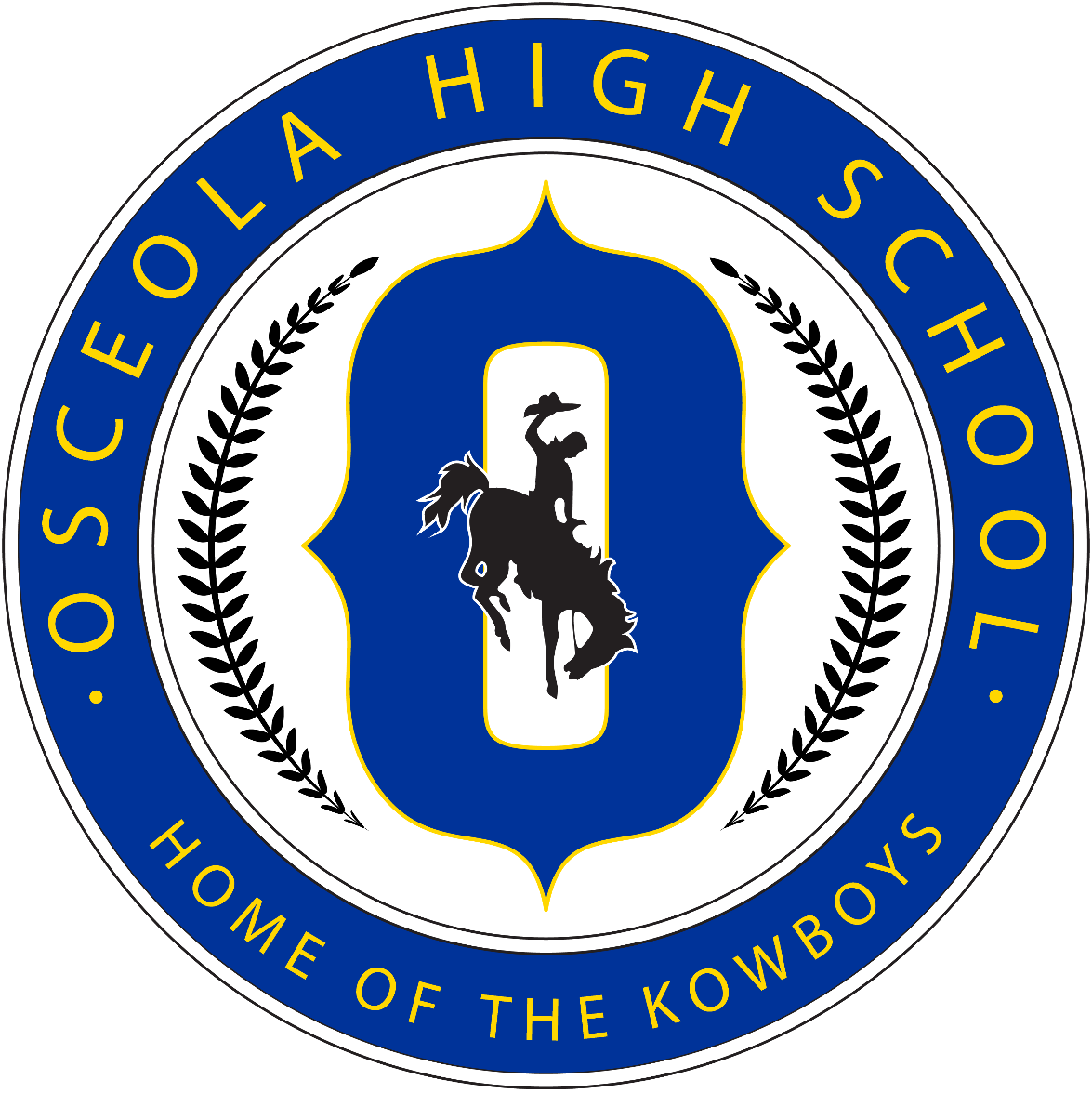 Welcome new students
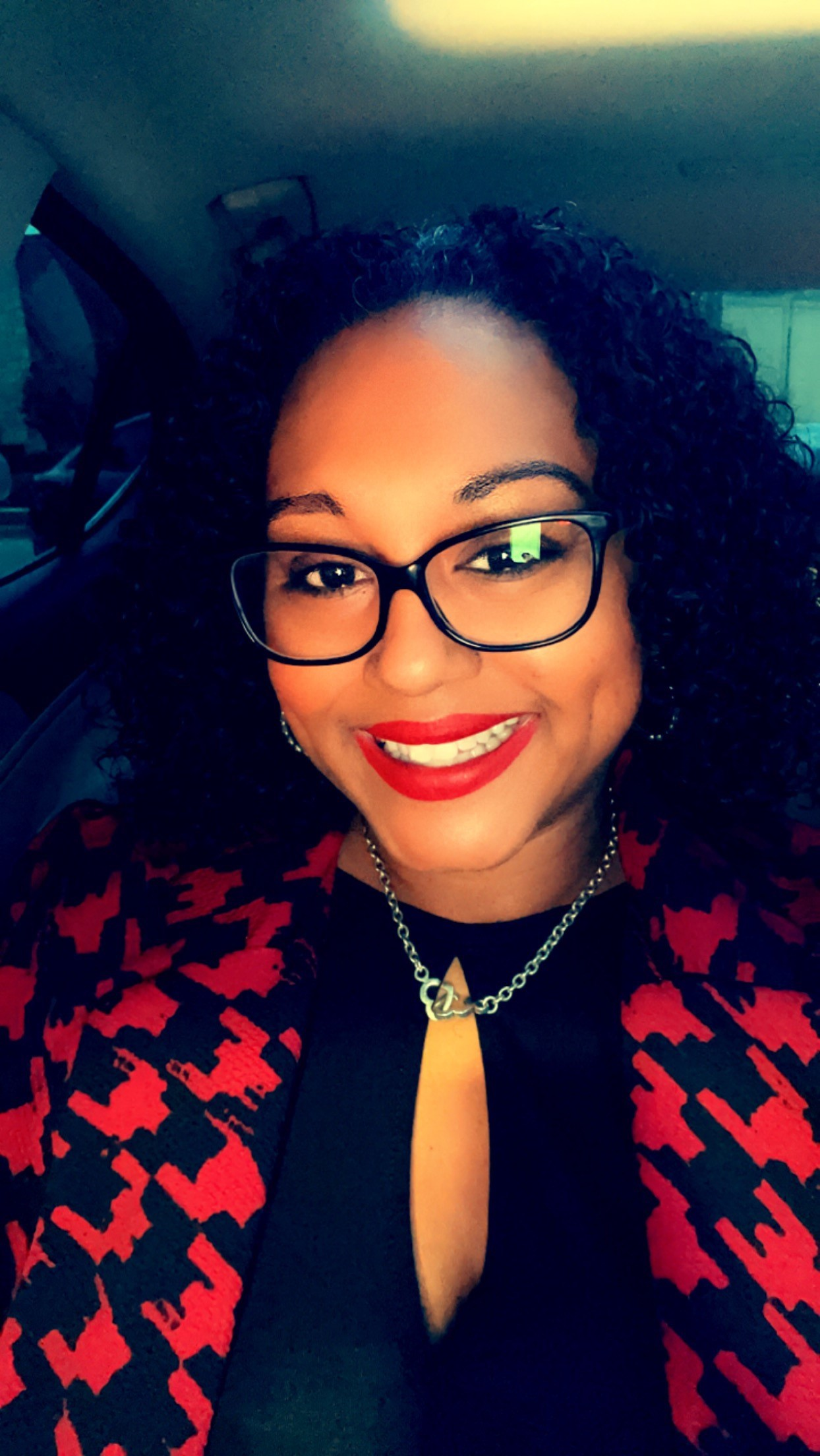 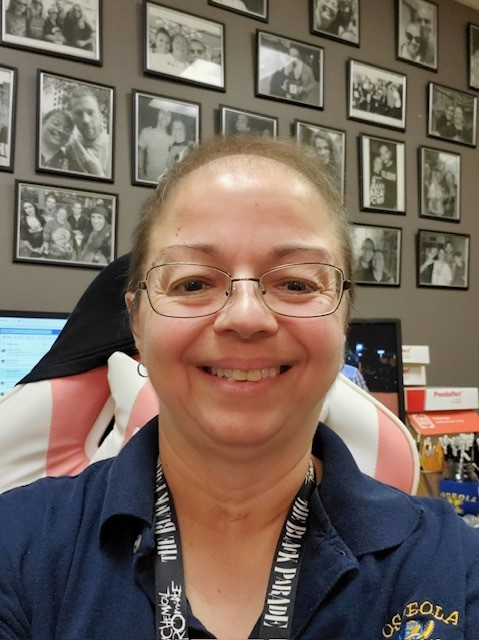 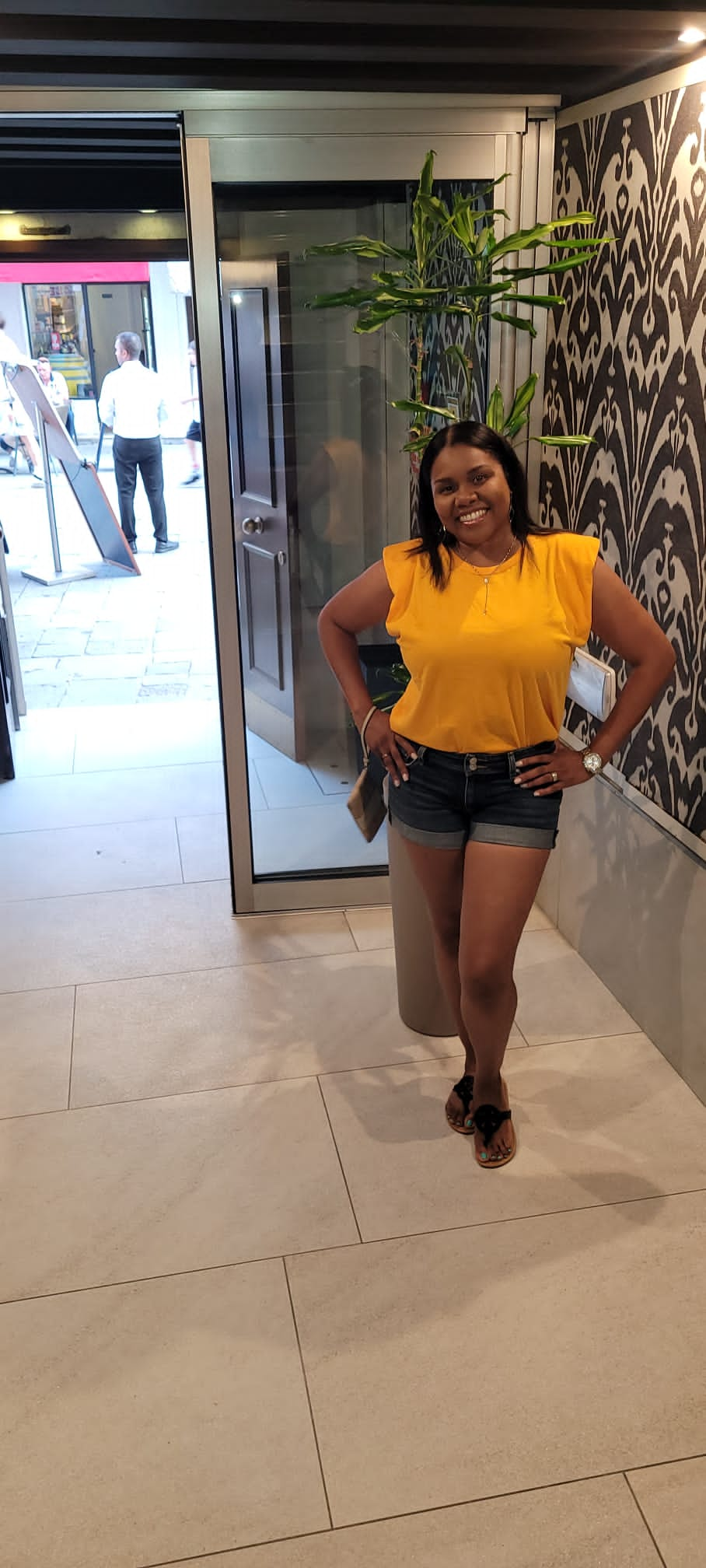 Pi – Z: Morales, Imaris
Gr – Pe: Balladin, Devyani
A – Go: Clarke, Nuria
9th & 10th Grade Counselors
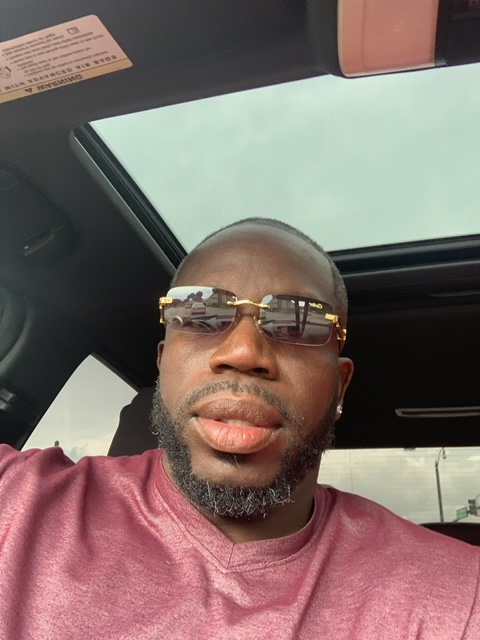 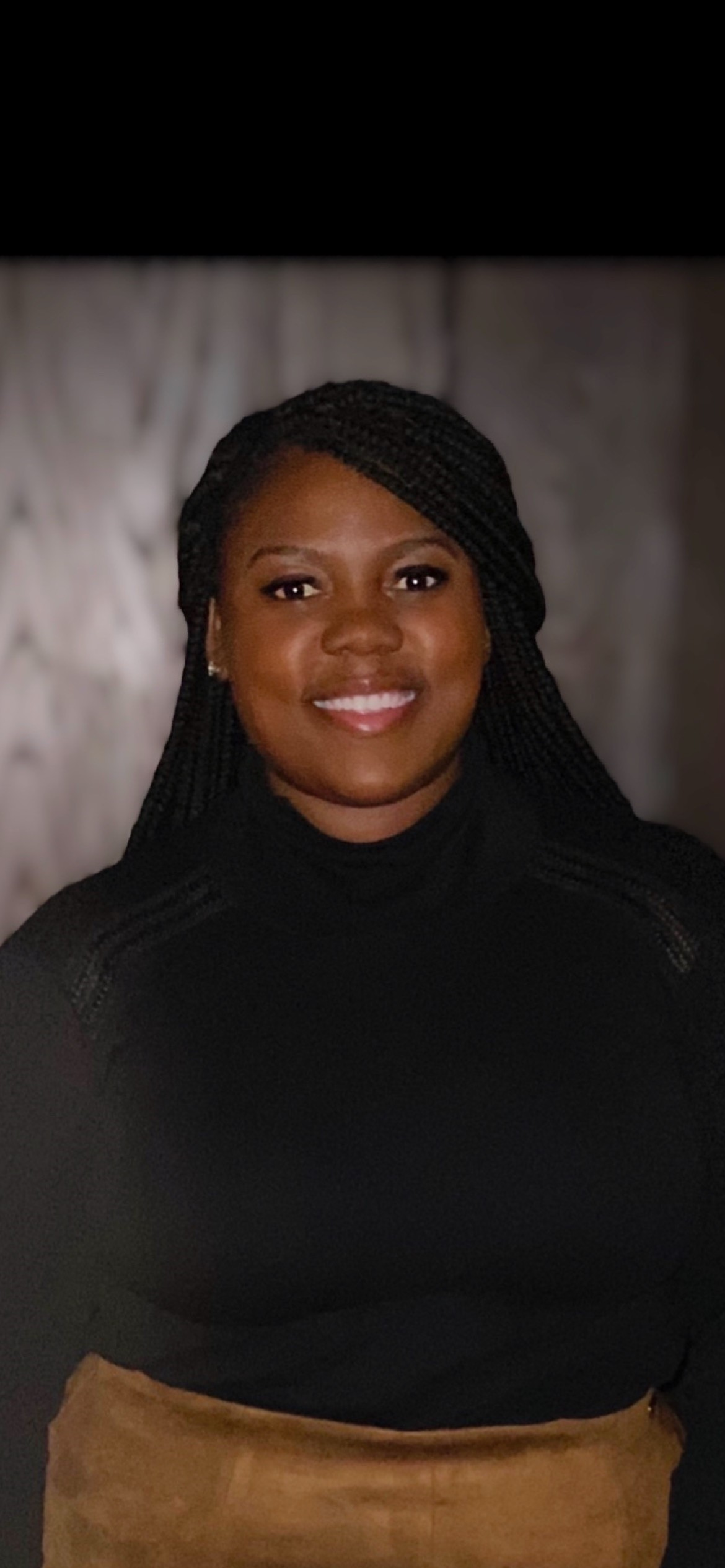 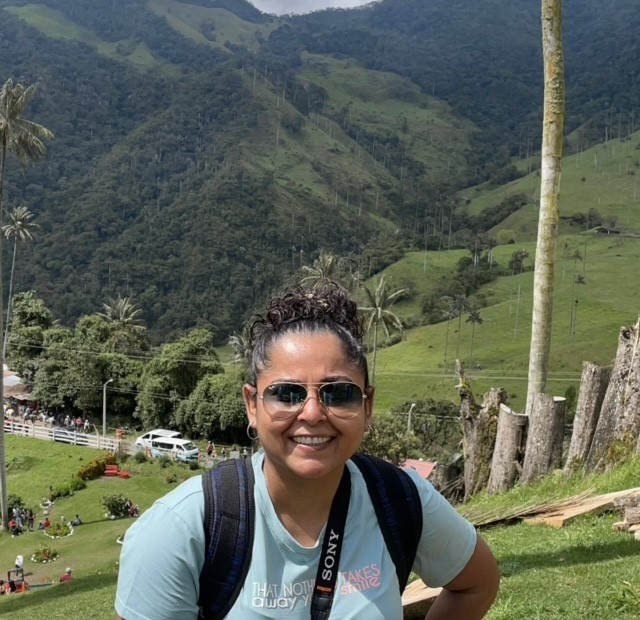 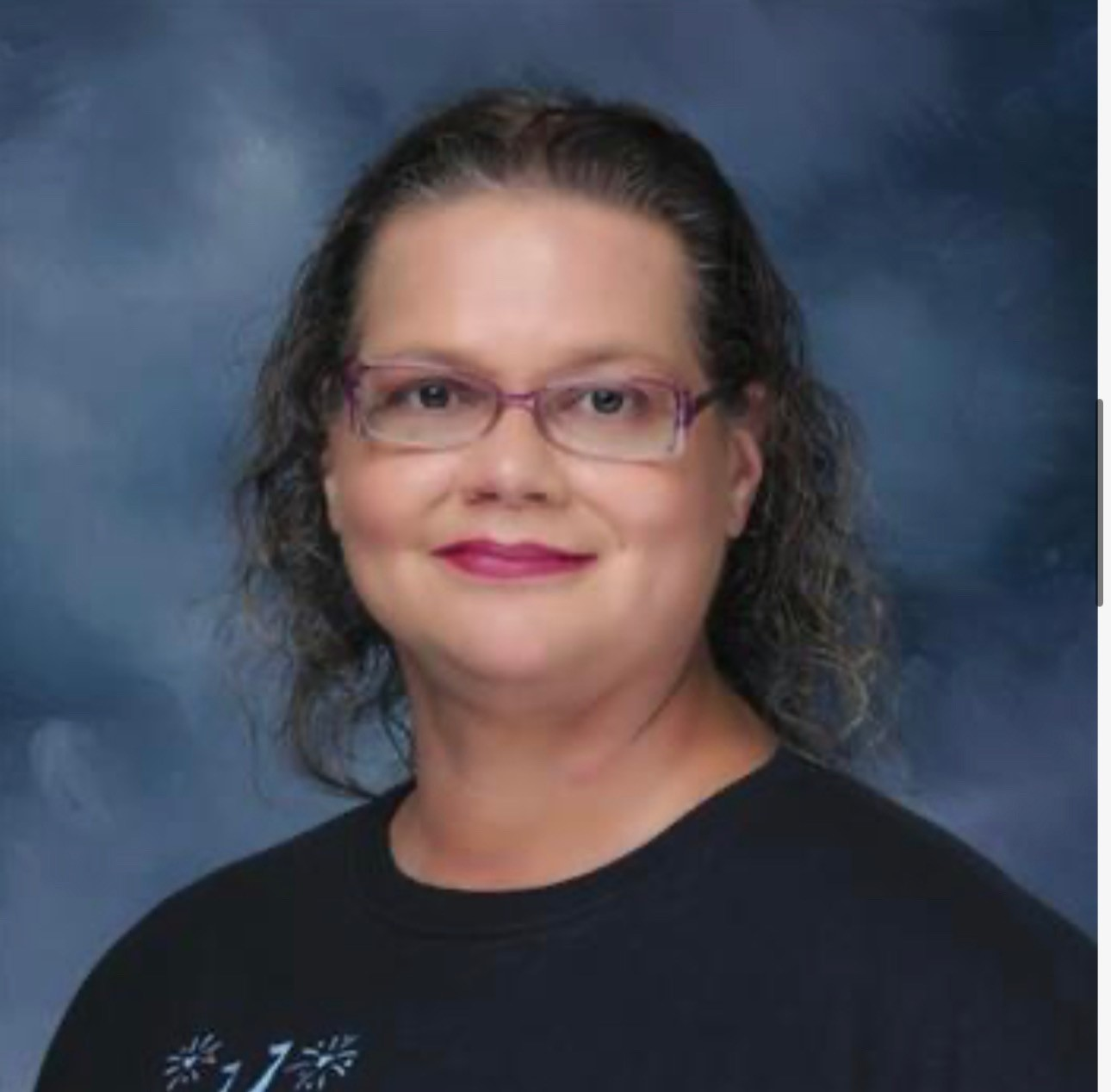 Ri – Z: Warren, Larry
E – L: Ortiz, Deysi
M – Re: Zuniga, Adriana
A – D: Wilkerson, Shaniqua
11th & 12th Grade Counselors
Diploma options
24-credit option
Scholar
merit 


18-credit Academically Challenging Curriculum to Enhance Learning (ACCEL) option
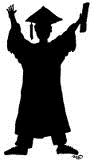 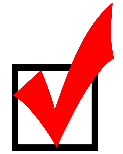 GRADUATION REQUIREMENTS
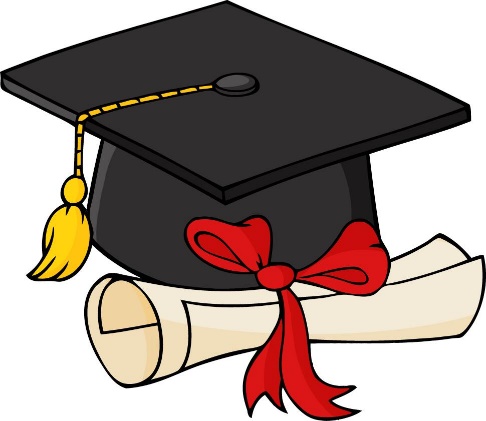 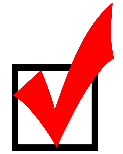 24 Credits
	2.0 GPA
	1 online course completion (Pending Change) 
	Level 3 or higher in the 10th grade Reading FAST
	Level 3 or higher in the Algebra 1 BEST EOC
 
*Other Important Tests
Geometry, Biology, US History EOC = 30% of overall grade
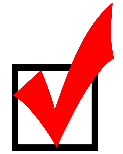 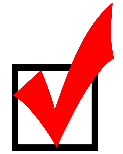 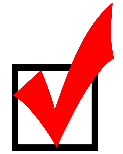 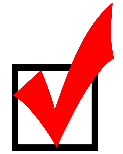 Credit Breakdown
ENGLISH (4 Credits)  

4.0 English 

   PHYSICAL ED. (PE) (1 Credit)
HOPE	    or 
Personal Fitness & 1 other PE class

   PERFORMING ARTS (1 Credit)

    ELECTIVES (8 Credits)
2 credits in the same world language are required for admission into state universities (Not High School Graduation)
MATH (4 Credits)
Algebra I
Geometry
2 additional Math credits

  SCIENCE (3 Credits)

Biology 
2 additional Science credits 

  SOCIAL STUDIES (3.5 Credits)

Personal Financial Literacy (0.5)
World History
US History
Government & Econ. w/ Fin. Lit
Gpa calculation
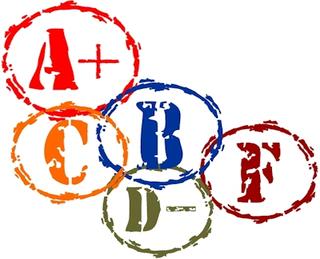 Weighted GPA

AP/IB/DE is 1 point weight 

A=5 points
B= 4 points
C=3 points
D=2 points
F=0 points
Unweighted GPA Points	

A=4.0 points
B= 3.0 points
C=2.0 points
D=1.0 points
F=0 points
Weighted GPA

Honors is .5 point weight 

A=4.5 points
B= 3.5 points
C=2.5 points
D=1.5 points
F=0 points
If you made all C’s in every class you took this would give you a 2.0 Unweighted GPA which is what is required for graduation.
ACADEMIC PROGRAMS
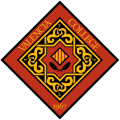 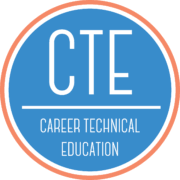 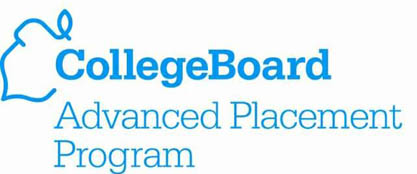 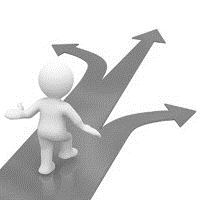 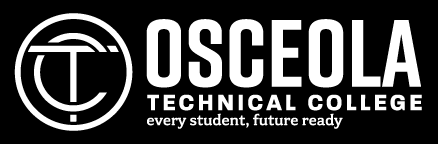 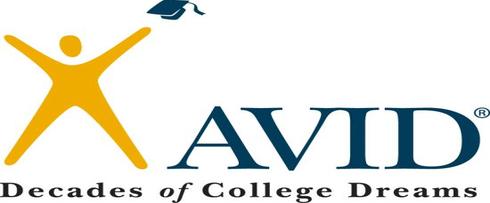 ADVANCED PLACEMENT (AP)
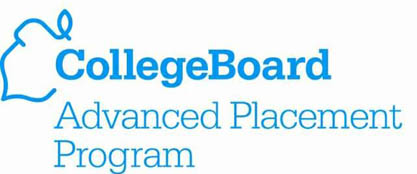 CollegeBoard Accelerated program
College level courses and rigor
Earn college credit by passing test at the end of the year with 3 or better.
Universities like to see students challenging themselves with academic course work.
DUAL ENROLLMENT OPPORTUNITIES
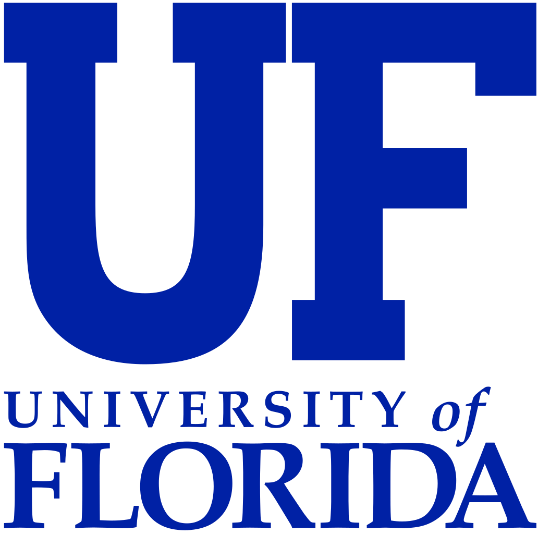 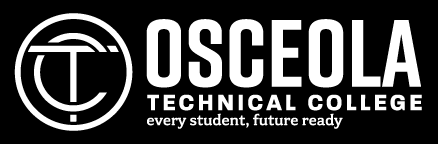 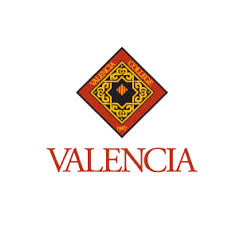 CTE and industry certification
The courses below offer the following Industry Certifications: 
Private Ground Pilot
Business & Entrepreneurial 
Culinary Arts 2 
Digital Media 1
Digital Media 2
Game & Simulation Foundations
Game & Simulation Design 
Game & Simulation Programming 
Multi-User Game & Simulation
Hospitality & Tourism Marketing Management 
Media Production
Digital Design 1
Allied Health 3 (Phlebotomy)
Adobe Certifications
  -Photoshop
  -Illustrator
9TH GRADE SAMPLE SCHEDULES
Accelerated 9th grade schedule
English 1 honors
Algebra 1 honors or Geometry
Biology honors
AP Human Geography
Foreign Language 
Personal fitness/ PE elective
Elective
Pers. Fin Lit- Honors (Online)
Standard 9th grade schedule
English 1
Algebra 1
Env. Science
Personal fitness/PE elective
Per. Fin Lit/Leadership or Virtual
Elective or Int. Reading (Level 1)
Elective
Get Involved!!!!
Clubs
Athletics
Ambassadors
Art Club
Chess Club
Glee Club
Gears Club
Interact Club
Job Shadowing
Junior Class Office
Keyettes
National Honor Society
National Technical Honor Society
Senior Class Office
Spanish Honor Society
Speech & Debate
Latinos in Action
Weightlifting
Soccer
Wrestling
Baseball
Softball
Track & Field
Cross Country
Flag Football
Swimming
Football          
Basketball
Volleyball
Tennis
Cheerleading
Swim
Golf
Tips for students
Attendance is very important! Be at school EVERYDAY!
Get to know your counselor.
Build relationships with your teachers. (Recommendation Letters in the future may be needed)
Find fun and interesting ways to volunteer in the community or at school.
Manage your time wisely, especially with extracurricular activities.
Figure out a plan for your high school career.
 Don't cram for an exam the night before.
Stay organized, even if you're not the best at it.
Grades are important from Day 1 of school to set-up future post-secondary options. Don't slack off just because it's freshman year.
 Don't be afraid to ask for help
THANK YOU FOR LEARNING MORE ABOUT  osceola HIGH SCHOOL
407-518-5400
Questions?